ADVERBS OF MANNER
Silvije Devald M.A.
Vladimir Nazor Primary School
Daruvar, Croatia
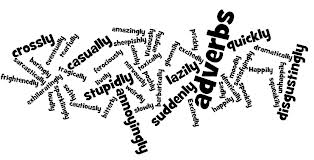 Usage of adverbsUporaba priloga
adverbs answer to the question how? or in what way?



prilozi odgovaraju na pitanje kako? ili na koji način?
Usage of adverbsUporaba priloga
adverbs can be used to describe verbs, adjectives, other adverbs or entire clauses
priloge koristimo za opisivanje glagola, pridjeva, drugih priloga ili cijelih surečenica
She drives carefully.
He is largely responsible for the problem.
They spoke barely audibly.
Unfortunately, I met him already.
Formation of adverbsTvorba priloga
adverbs are formed by adding the ending –ly to the adjective

		adjective + ly


prilozi se tvore dodavanjem nastavka –ly na pridjev
Spelling changesPromjene u pisanju
adjectives ending in –y, preceded by a consonant, change the final –y to –i

		happy       happily
		easy         easily

pridjevi koji završavaju na –y, ispred kojega je suglasnik, pretvaraju završni –y u -i
Spelling changesPromjene u pisanju
adjectives ending in –le just transform the ending to –ly

simple		simply
terrible	terribly

pridjevi koji završavaju na –le samo pretvaraju završetak u -ly
ExceptionsIznimke
there is only one irregular adverb:

		good	well

	He speaks good English.
	He speaks English well.

samo je jedan nepravilan prilog
ExceptionsIznimke
some adverbs have the same form as adjectives:

fast, hard, late
lovely, friendly

neki prilozi imaju isti oblik kao i pridjevi
ExceptionsIznimke
some adverbs have a different meaning from the original adjectives
neki prilozi imaju značenje različito od izvornih pridjeva

	hardly = almost no
	fairly   = to some extent
	lately   = recently
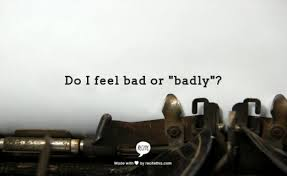 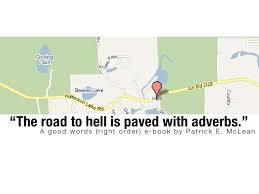 Thank you for your attention!